Breadboard par Beverly Byrns
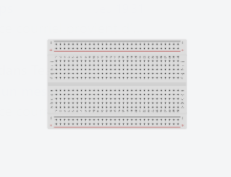